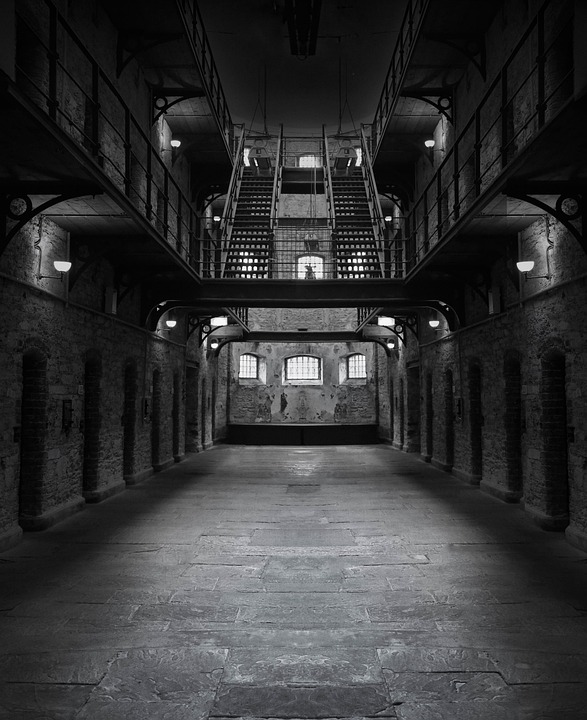 The Jail Escape
By: Naomy Parra
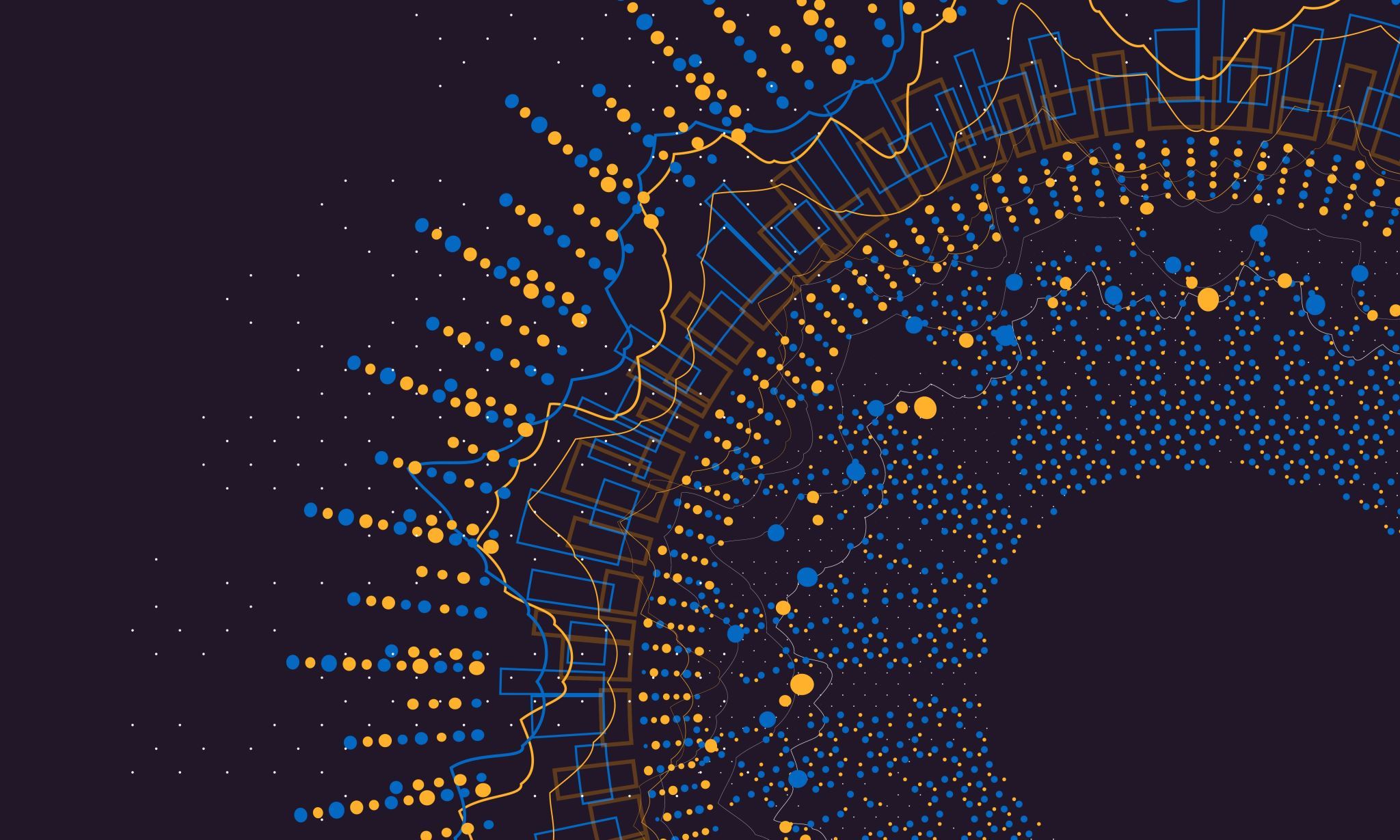 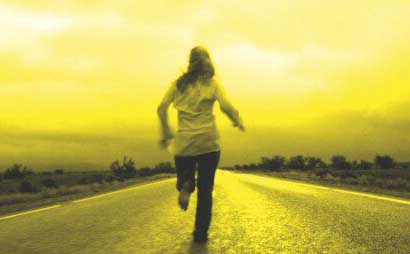 Introduction
Your name is Scarlett Eston. You have a partner in crime and his name is Benjamin Hayes. You are currently in a jail cell. You have found a way out of it there is a vent next to your bunk bed. Your job is to escape jail and make everyone think you went missing. Now be careful there are is security everywhere try not to get caught! To do this you need to make good choices and pick very wisely and obviously most importantly to not get caught. Good luck and be very careful.
Click here for option 1
Click here for option 2
Option 1
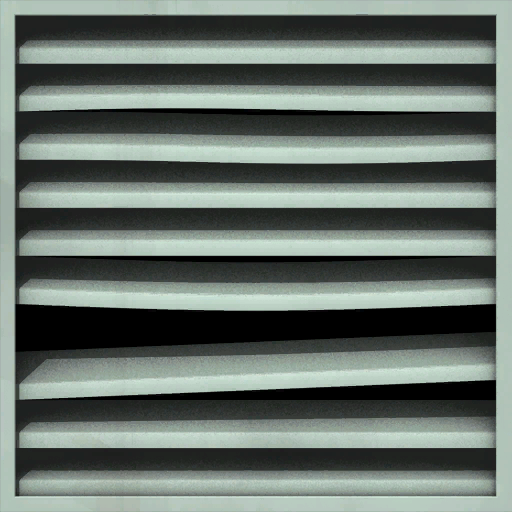 You have chosen option 1.. for this option you're going to need that big metal long stick in the corner. I'm not sure exactly what it is but it does not matter right now. Once you have your long stick you need to get on the higher bunk bed and grip the stick onto the railing and pull it very hard until it falls off. It is going to be a loud drop so maybe have your partner catch it for you.
Click here for option 1
Click here for option 2
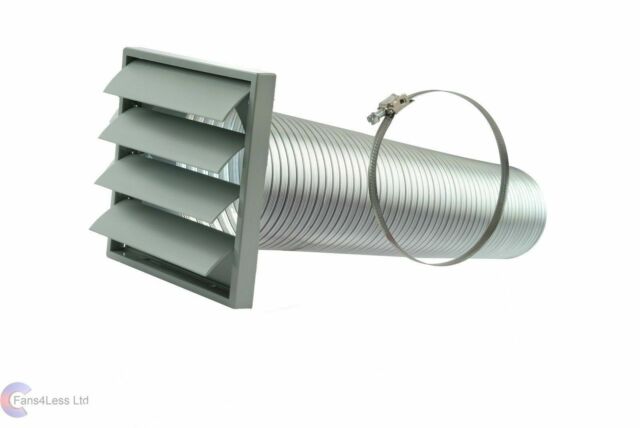 Option 2
You have chosen option 2.. for this option it is a lot more easier but more risker. All you have to do is get on your partners shoulders or they can on one knee and you stand on it so you have a base and get a little taller and take the door vent off and let your partner push you in. Now you can crawl straight through.
Click here for option 1
Click here for option 2
Congratulations!
You did it! You have officially escaped jail! Congratulations you made it out of misery now go home and hide!
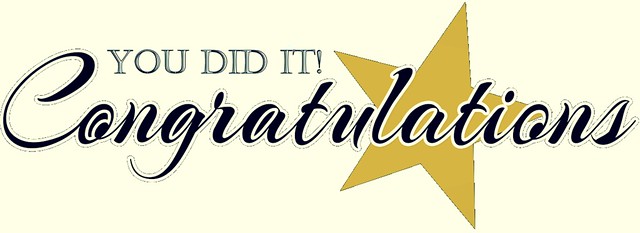 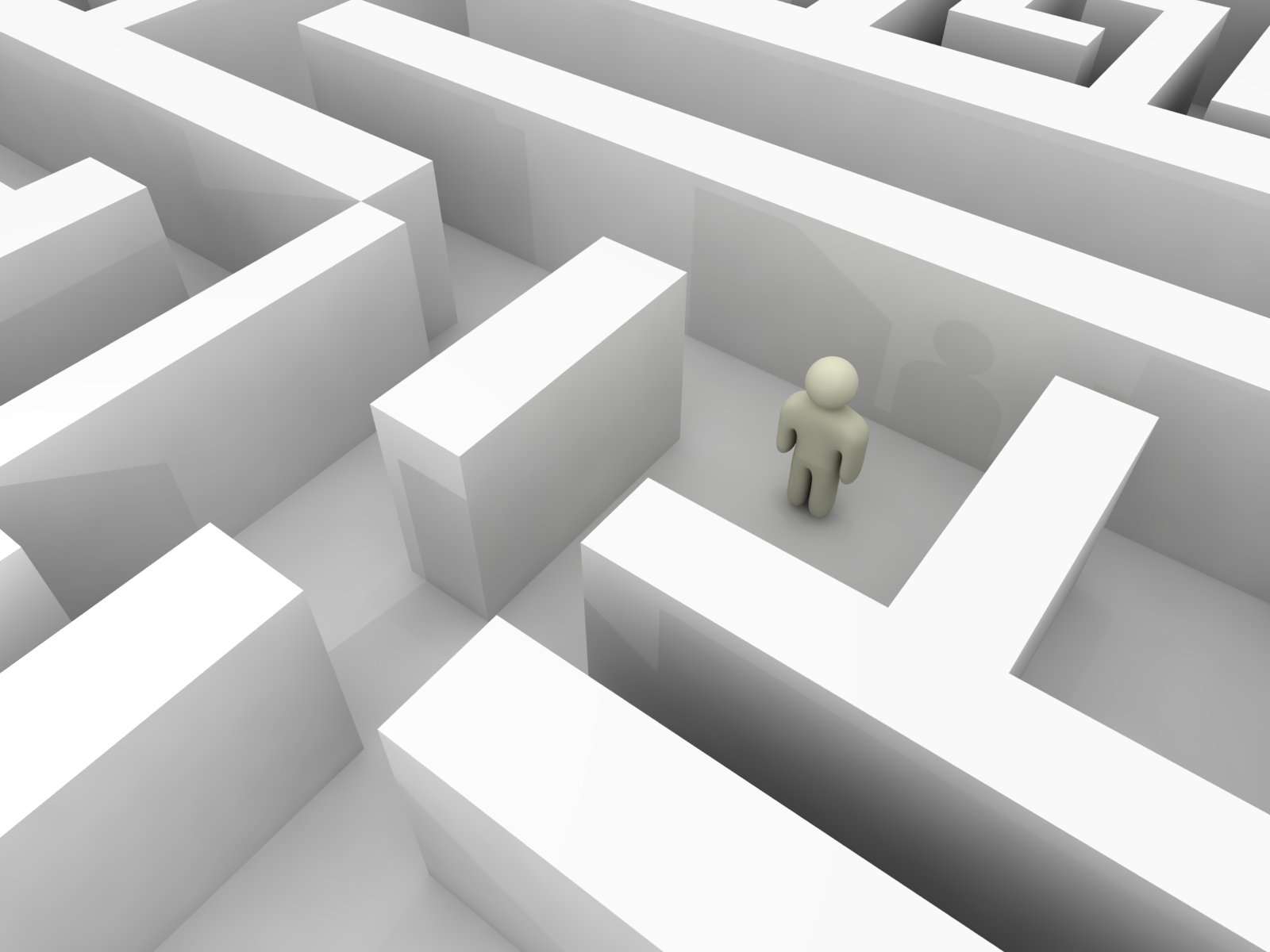 The Maze
OH NO! Turns out the vent is actually a maze... there will be many dead ends  and drops at the dead ends its your job to find the way out!
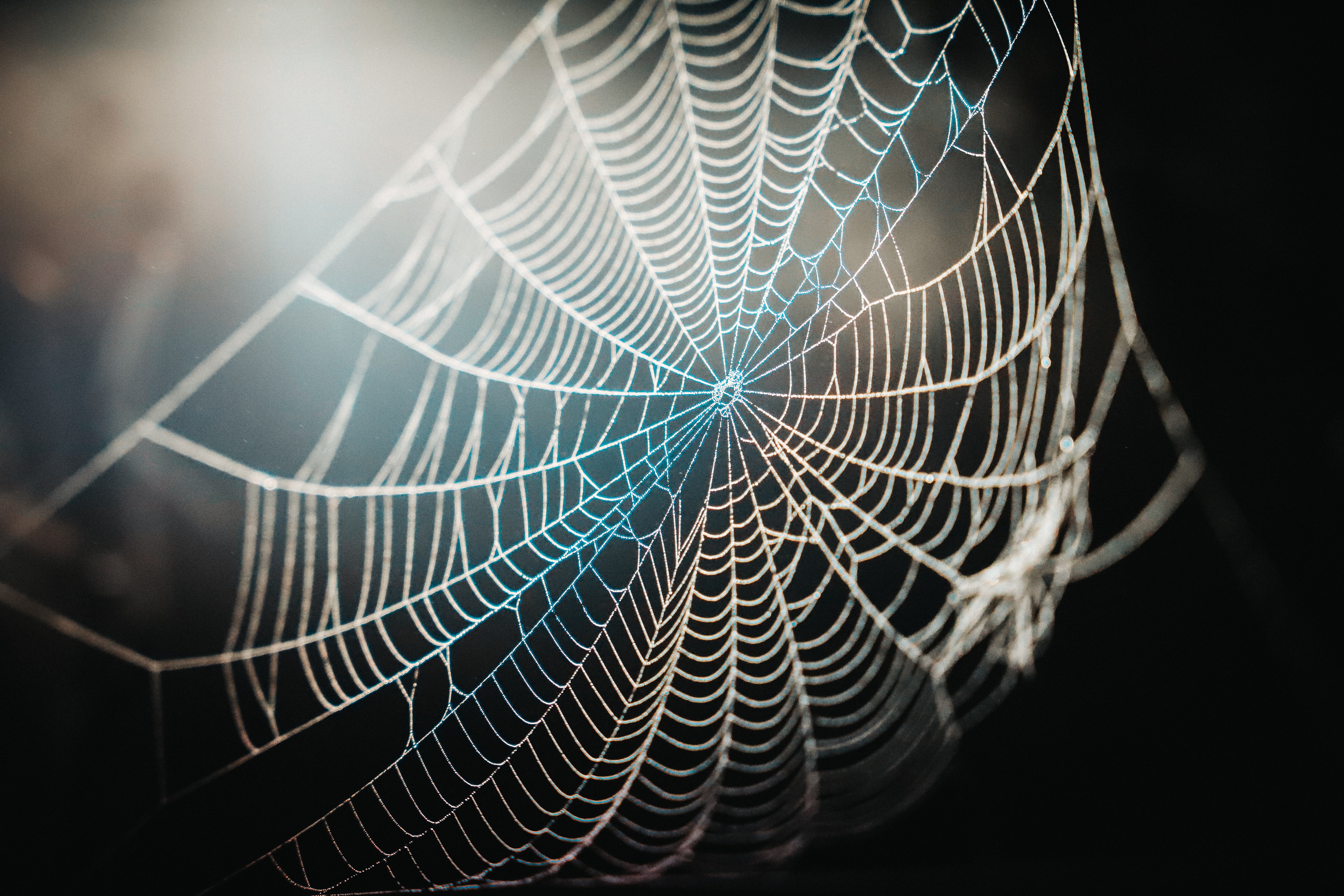 Swash down the Spider webs!
You are almost there! Only one problem... There are a bunch of spider webs right in front of the exit and path you need to get through to escape! There is a random stick in here  grab it and just swash and take them down as you go. Make sure Spiders don’t come at you!
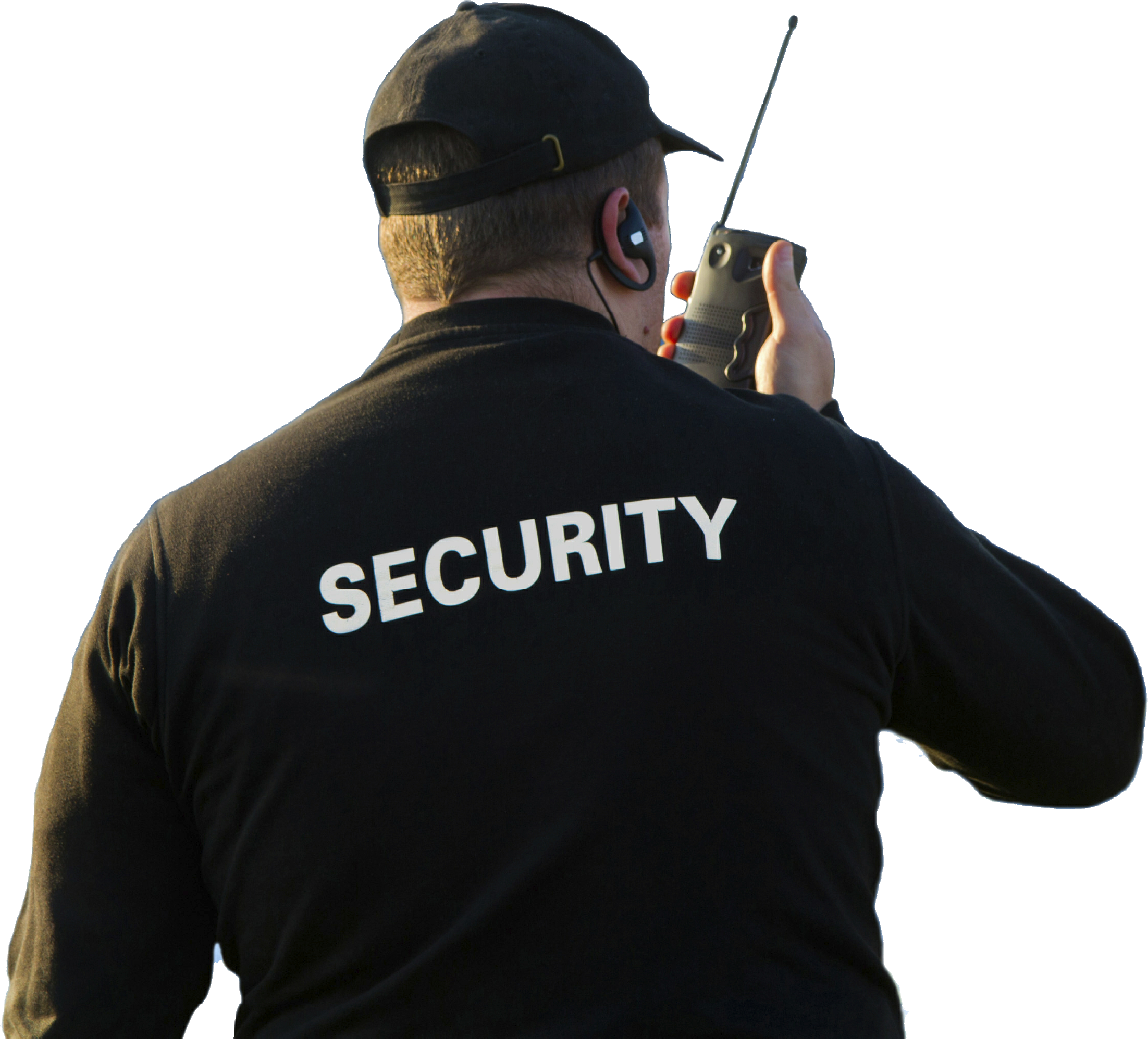 RUN!
You did it! Now run!  oh no... Security have caught you this is not good.